DesignveloperBDD Training
October 2nd – October 3rd , 2014
Hung Vo - CEO
What is BDD
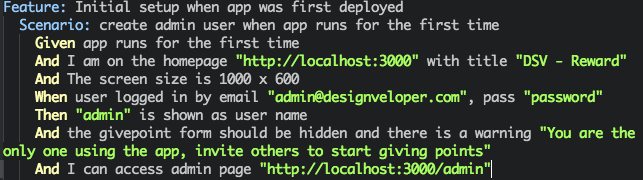 Software development methodology based on TDD
Benefit of BDD
Easy to write test scenarios, even customer can write 
Verbose, easy to read
Focus on behavior (business value of the app)
BDD vs TDD
Similarities:
Write test, see it failed (red)
Implement, make the test passed (green)
Refactor and repeat above 2 steps
How to use
Test runner: 
JS: Cucumber.js https://github.com/cucumber/cucumber-js 
PHP: Behat http://docs.behat.org/en/latest/ 
Ruby: Cucumber http://cukes.info/ 
Gherkins syntax
http://docs.behat.org/en/v2.5/guides/1.gherkin.html
http://cukes.info/gherkin.html
Headless browsers: phantomjs, zombiejs
Real browsers: selenium webdriver, nightwatch
Mixed: webdriver.io
Bamboo
Some terms and conventions
User story
As a <role>, I want <some functionalities> so that <business value>
In order to <business value>, as a <role>, I want <some functionalities>
Scenario
Scenario Outline
Given: starting state of the scenario
When: some events
Then: expected outcomes
And: connection between multiple given, when, then statements
Step definition
Demo
Setup:
Phantomjs
Webdriver.io
Selenium server standalone
Chrome webdriver
Cucumberjs
Bamboo
Development procedure
Repeat the following
Step 1: Write features
Step 2: Write test scenarios
Step 3: Implement feature
Step4: Implement step definitions

Note: step 3 & 4 can be done interchangeably
Development procedure
Step 1
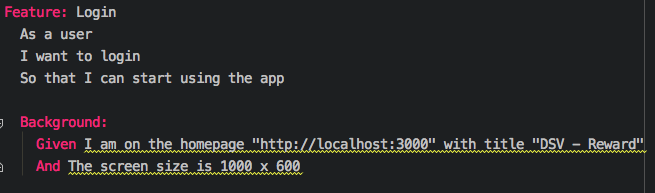 Development procedure
Step 2
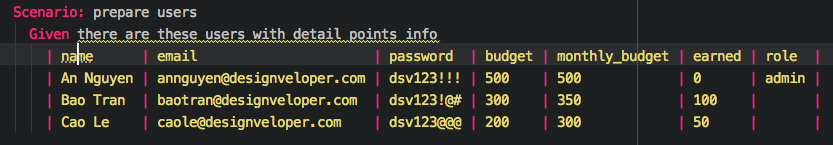 Development produce
Step 3 – 4
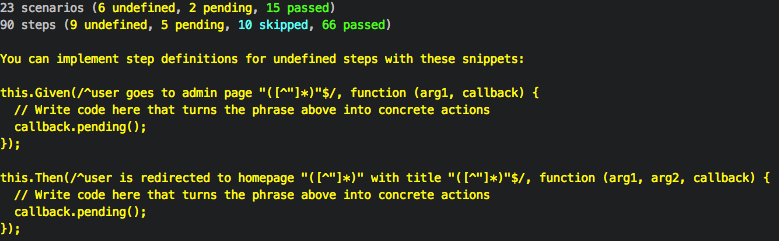 Reference
https://bitbucket.org/designveloper/bdd-demo/src
https://bitbucket.org/designveloper/bdd-demo/src/f6776081ed09550c01da854e1174ab9e33b075dd/packages/test-cucumber/?at=master